Femme
Homme
Multiplier* le SCORE par
Multiplier* le SCORE par
Non fumeur              Fumeur
Non fumeuse           Fumeuse
Age
Age
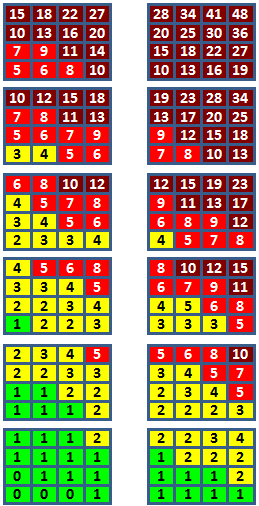 ≥ 170
≥ 150
≥ 130
< 130
≥ 170
≥ 150
≥ 130
< 130
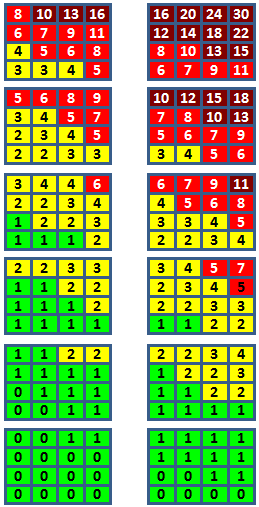 ≥ 68
≥68
≥ 68
≥ 170
≥ 150
≥ 130
< 130
≥ 170
≥ 150
≥ 130
< 130
≥ 63
≥63
≥ 63
≥ 170
≥ 150
≥ 130
< 130
≥ 170
≥ 150
≥ 130
< 130
≥ 58
≥58
≥ 58
≥ 170
≥ 150
≥ 130
< 130
≥ 170
≥ 150
≥ 130
< 130
Pression artérielle systolique (mm Hg)
Pression artérielle systolique (mm Hg)
≥ 53
≥53
≥ 53
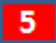 ≥ 170
≥ 150
≥ 130
< 130
≥ 170
≥ 150
≥ 130
< 130
* Antécédent précoce si 
MCV chez 
H < 55 ans 
F < 65 ans
≥ 48
≥48
≥ 48
≥ 170
≥ 150
≥ 130
< 130
≥ 170
≥ 150
≥ 130
< 130
< 48
<48
< 48
< 175
≥ 175
≥ 225
≥ 275
< 175
≥ 175
≥ 225
≥ 275
< 175
≥ 175
≥ 225
≥ 275
< 175
≥ 175
≥ 225
≥ 275
Cholestérol total (mg/dL)
Cholestérol total (mg/dL)
[Speaker Notes: A partir de 5 FR  
On peut nuancer ce risque avec le HDL-C 
Mais je vais mettre l’accent sur un autre facteur de risque :Les antécédents faùilaix]